সবাইকে শুভেচ্ছা
শিক্ষক পরিচিতি
ফকির সহিদুল ইসলাম
                বি,এস,সি (অনার্স),বি,এড, এম,এস,সি (গণিত)
               সহকারী শিক্ষক (গণিত)
             সেন্ট পল্‌স উচ্চ বিদ্যালয়
                 মোংলা,বাগেরহাট ।
                               মোবাইলঃ ০১৭১৬১৬৯৮৬৩
                         ই-মেইলঃ fakirsahidul87@gmail.com
পাঠ পরিচিতি
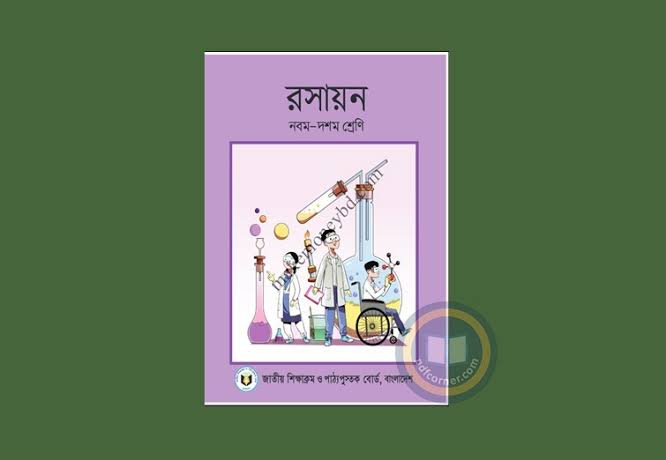 শ্রেনি – ৯ম
                                     বিষয়ঃ রসায়ন
                                       অধ্যায় –২য়
                                 তারিখ – ০২/০২/২০২০                                                                       								সময়- ৫০ মিনিট
নিচের পদার্থগুলো লক্ষ্য করঃ
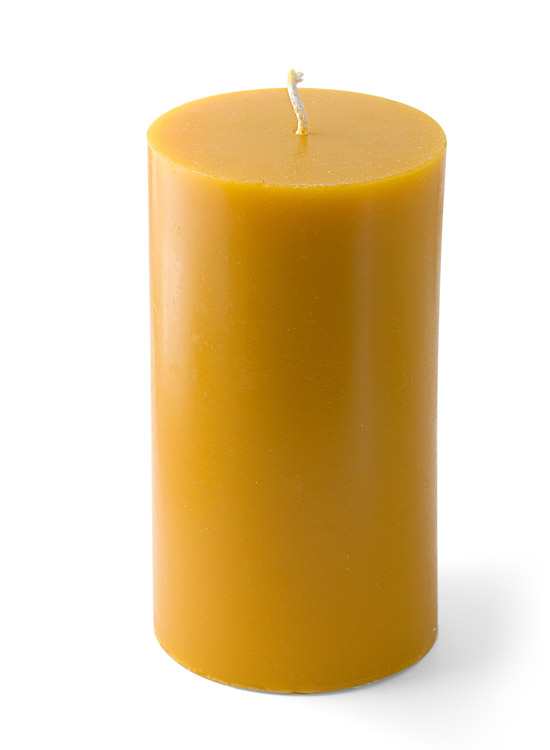 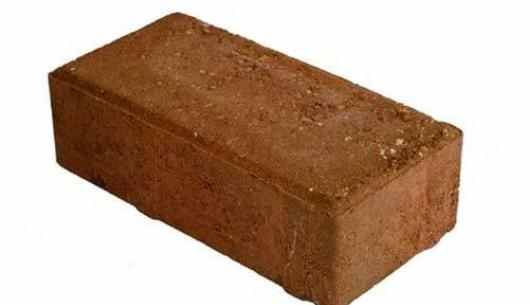 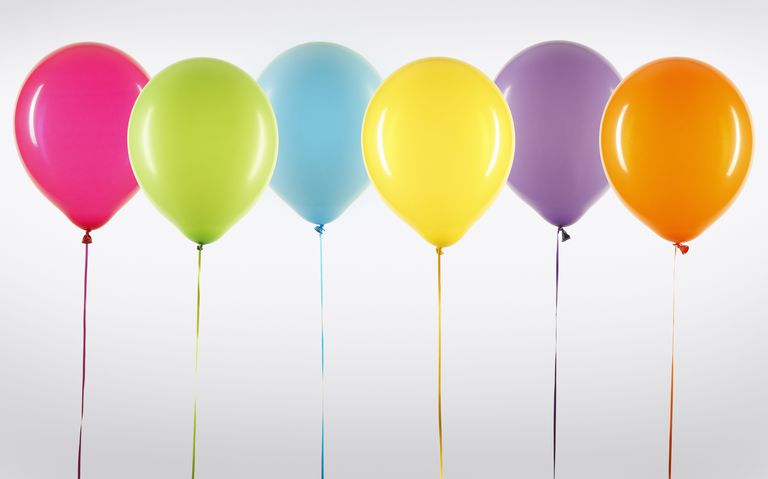 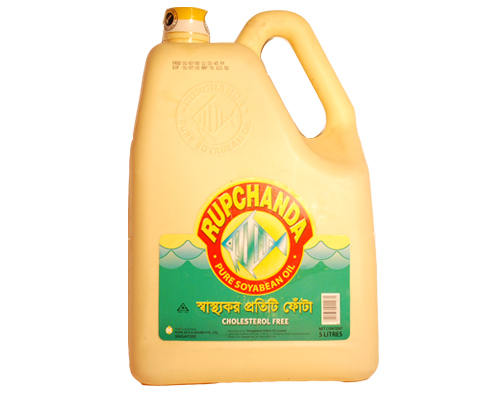 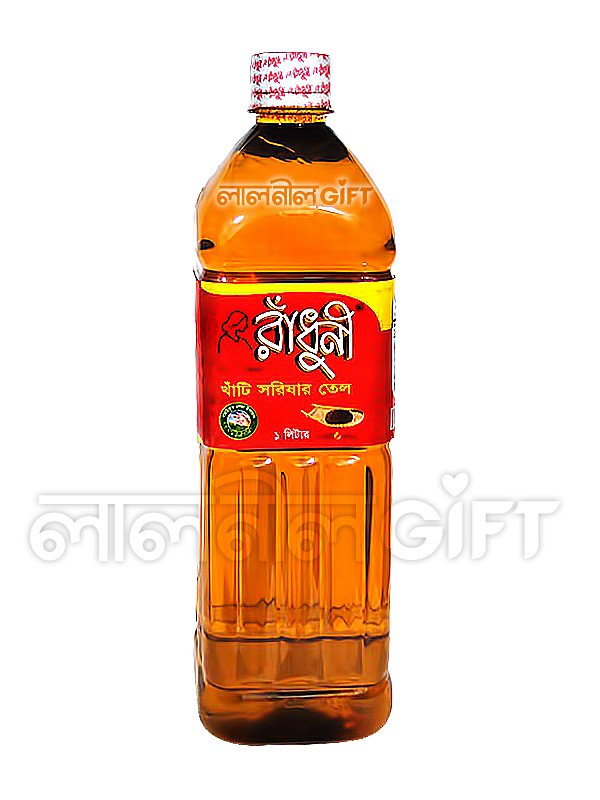 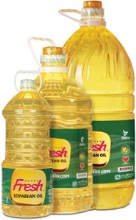 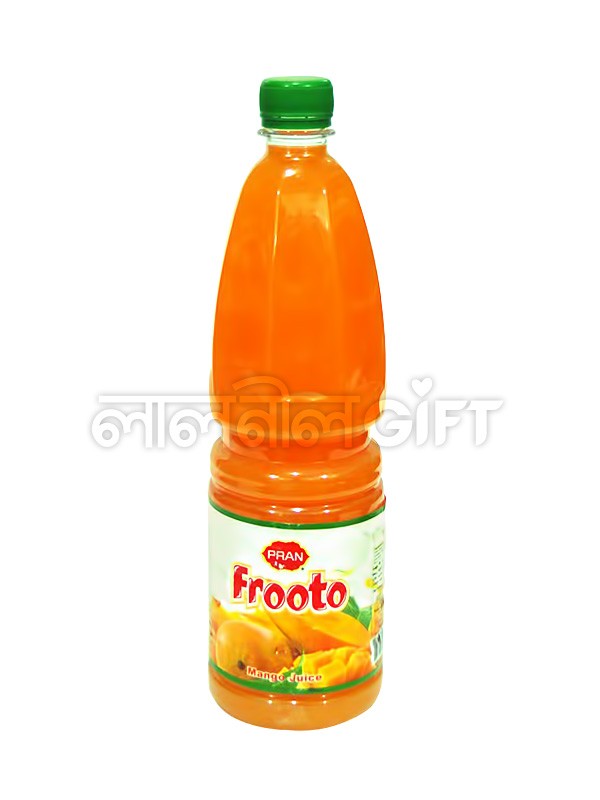 তাহলে আমাদের আজকের আলোচ্য বিষয়ঃ
পদার্থের অবস্থা
শিখনফল
এই পাঠ শেষে শিক্ষার্থীরা....

ক) পদার্থের অবস্থার প্রকারভেদ করতে পারবে । 
খ) কঠিন অবস্থায় পদার্থের কণাগুলো কিভাবে থাকে তা ব্যাখ্যা করতে পারবে ।
গ)  কঠিন , তরল ,গ্যাসীয় অবস্থার রুপান্তর করতে পারবে ।
কতিপয় সঙ্গা
তরল পদার্থের নির্দিষ্ট ও নির্দিষ্ট আয়তন আছে কিন্তু নির্দিষ্ট কোনো আকার নেই।

গ্যাসীয় বা বায়বীয় পদার্থের নির্দিষ্ট ভর আছে কিন্তু নির্দিষ্ট আকার কিংবা নির্দিষ্ট       আয়তন নেই।
 
 পদার্থের কণাগুলোর মধ্যবর্তী দুরত্বকে আন্তঃআনবিক দুরত্ব বলে।

 পদার্থের কণাগুলোর মধ্যবর্তী আকর্ষনকে আন্তঃআনবিক আকর্ষন শক্তি বলে। 

 কঠিন পদার্থের নির্দিষ্ট ভর, নির্দিষ্ট আকার এবং নির্দিষ্ট আয়তন আছে।
একক কাজ
১. কঠিন অবস্থায় পদার্থের কণাগুলো কিভাবে অবস্থান      করে?
২. আন্তঃআনবিক আকর্ষন শক্তি বলতে কি বুঝ ?
৩. পদার্থের কণাগুলোর পারস্পারিক দুরত্বকে কি বলে?
দলীয় কাজ
ব্যাপনের সাথে সংশ্লিষ্ট এমন ৫টি ঘটনা খাতায় লেখ।
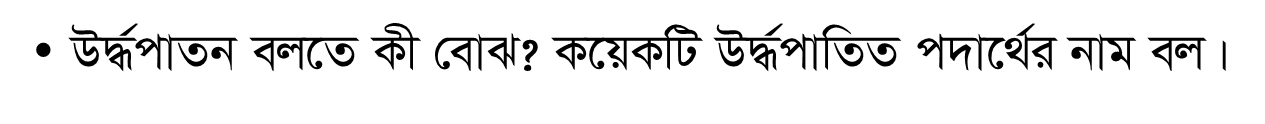 ব্যাপনের পর নিঃসরণ হয় এমন ৫টি ঘটনা লিখ।
মূল্যায়নঃ
ùzUbvsK Kv‡K e‡j? cvwbi ùzUbvsK KZ?
MjbvsK Kv‡K e‡j? ei‡di MjbvsK KZ wWwMÖ †mjwmqvm?
ev®úxfeb ej‡Z Kx †evS?
Nbxfeb ej‡Z Kx †evS?
AvšÍtAvYweK kw³ ej‡Z Kx †evS?
KYvi MwZZ¡Ë ej‡Z Kx †evS?
বাড়ির কাজ       নিচের প্রশ্নগুলোর উত্তর লিখে আনবেঃ
‡jvnvq gwiPv ‡Kvb ai‡bi cwieZ©b?
‡gN †_‡K e„wó ‡Kvb ai‡bi cwieZ©b?
Rjvk‡qi cvwb `~lb ‡Kvb ai‡bi cwieZ©b?
mv‡jvK ms‡kølY cÖwµqvq Dw™¢‡`i Lv`¨ ‰Zwi ‡Kvb ai‡bi cwieZ©b?
Aw·‡Rb M¨vm‡K wmwjÛv‡i cÖ‡ek Kiv‡bv ‡Kvb ai‡bi cwieZ©b?
ধন্যবাদ